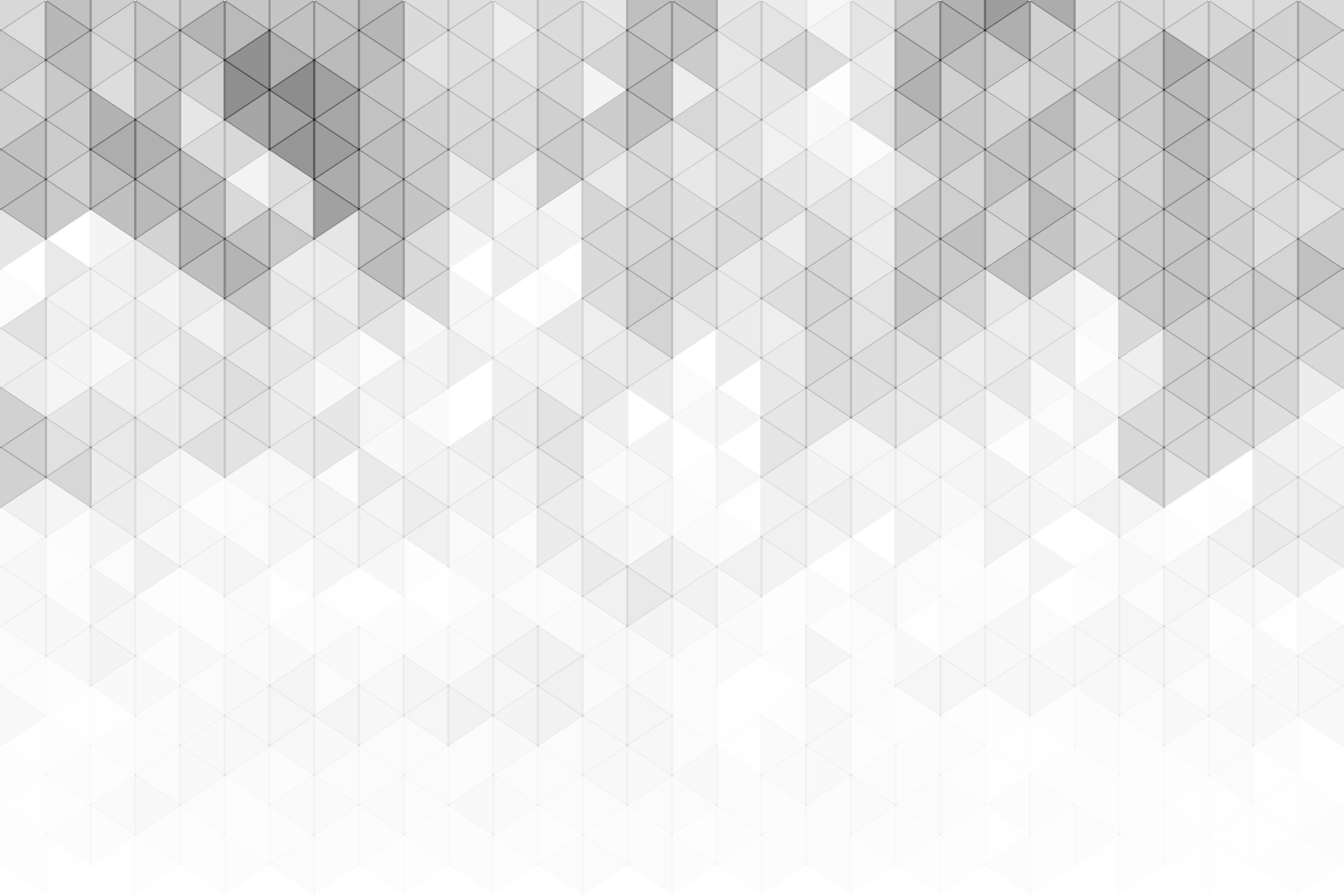 月次プロジェクト ステータス レポート PowerPoint テンプレート
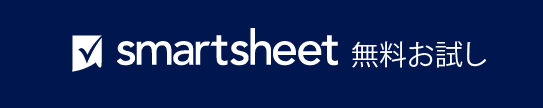 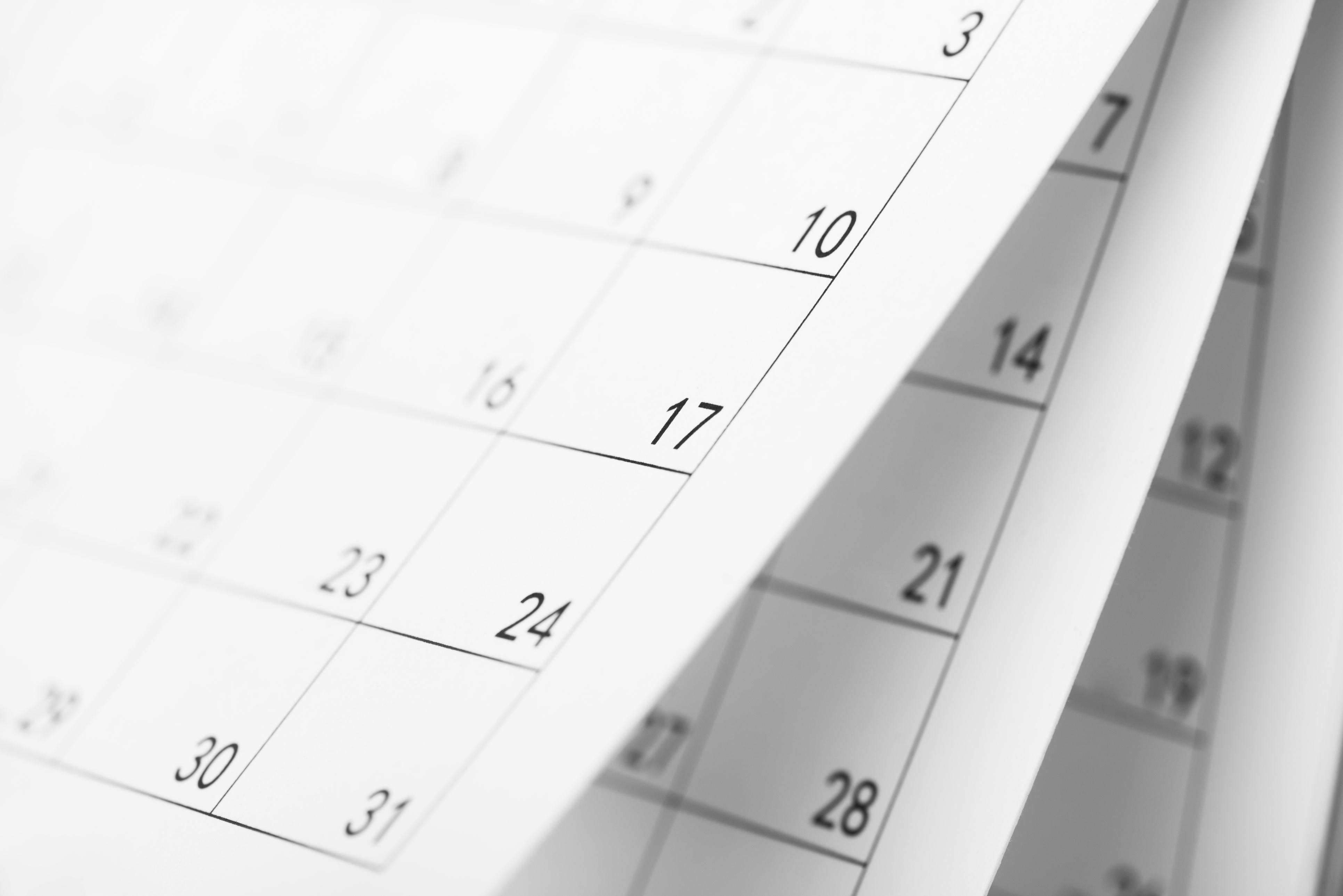 プロジェクト名
 
月
年
 
住所
連絡先電話番号
Web アドレス
メール アドレス
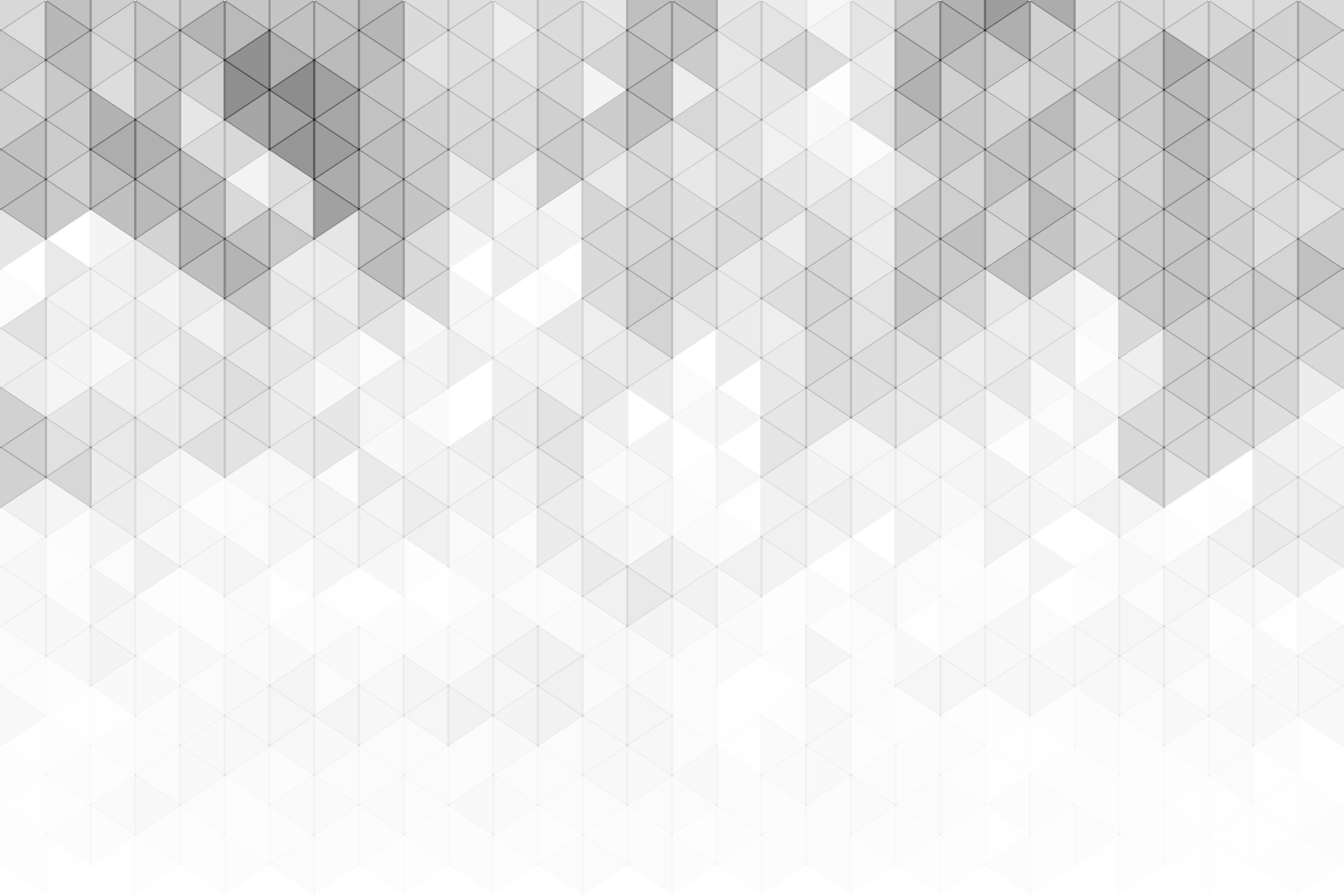 目次
月
年
1
今月のプロジェクト ステータス
2
プロジェクト コンポーネント
3
今後の作業
4
コメント
(月次) プロジェクト ステータス レポート | 目次
プロジェクト レポート
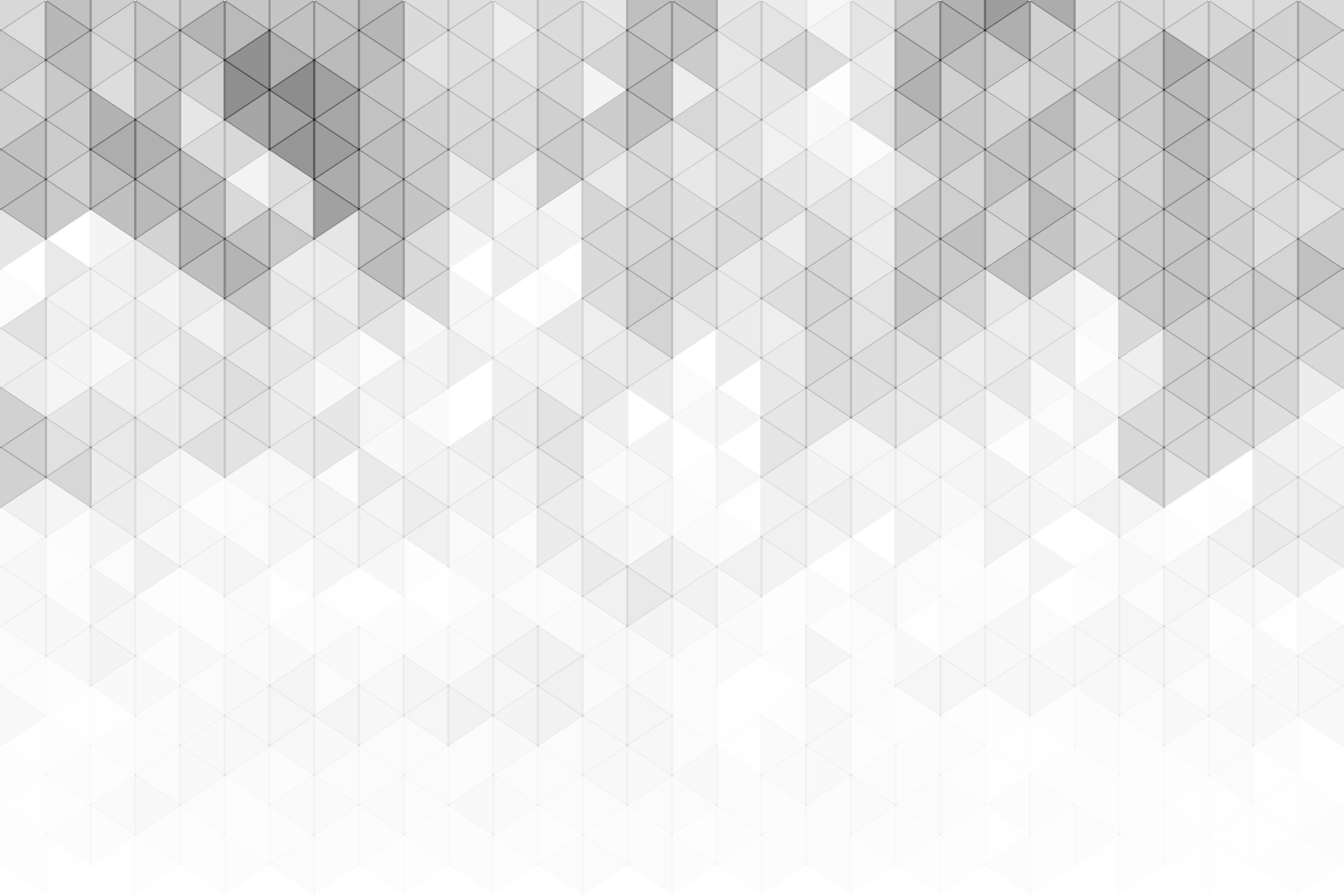 1. 今月のプロジェクト ステータス
月
年
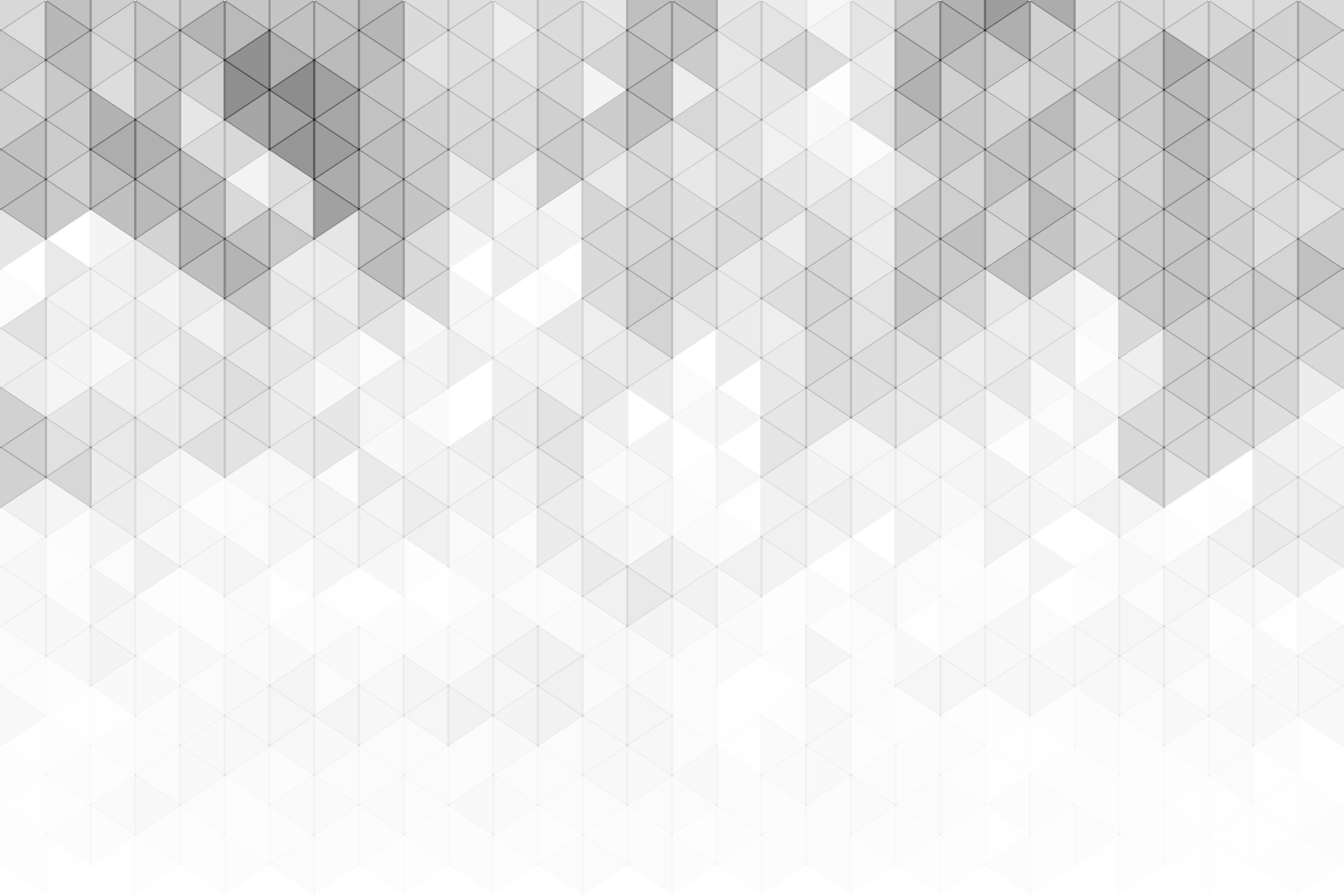 2. プロジェクト コンポーネント
月
年
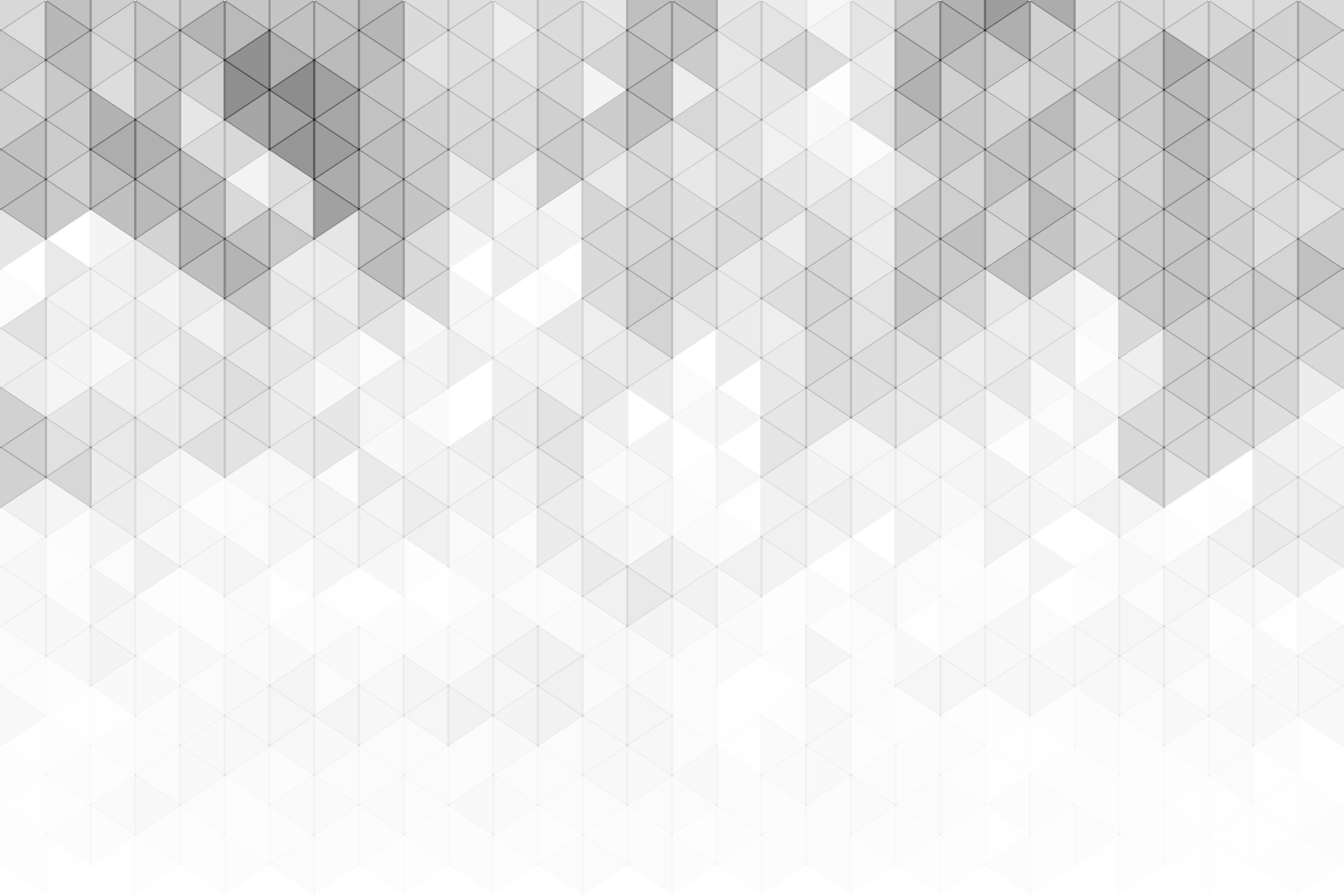 3. 今後の作業
月
年
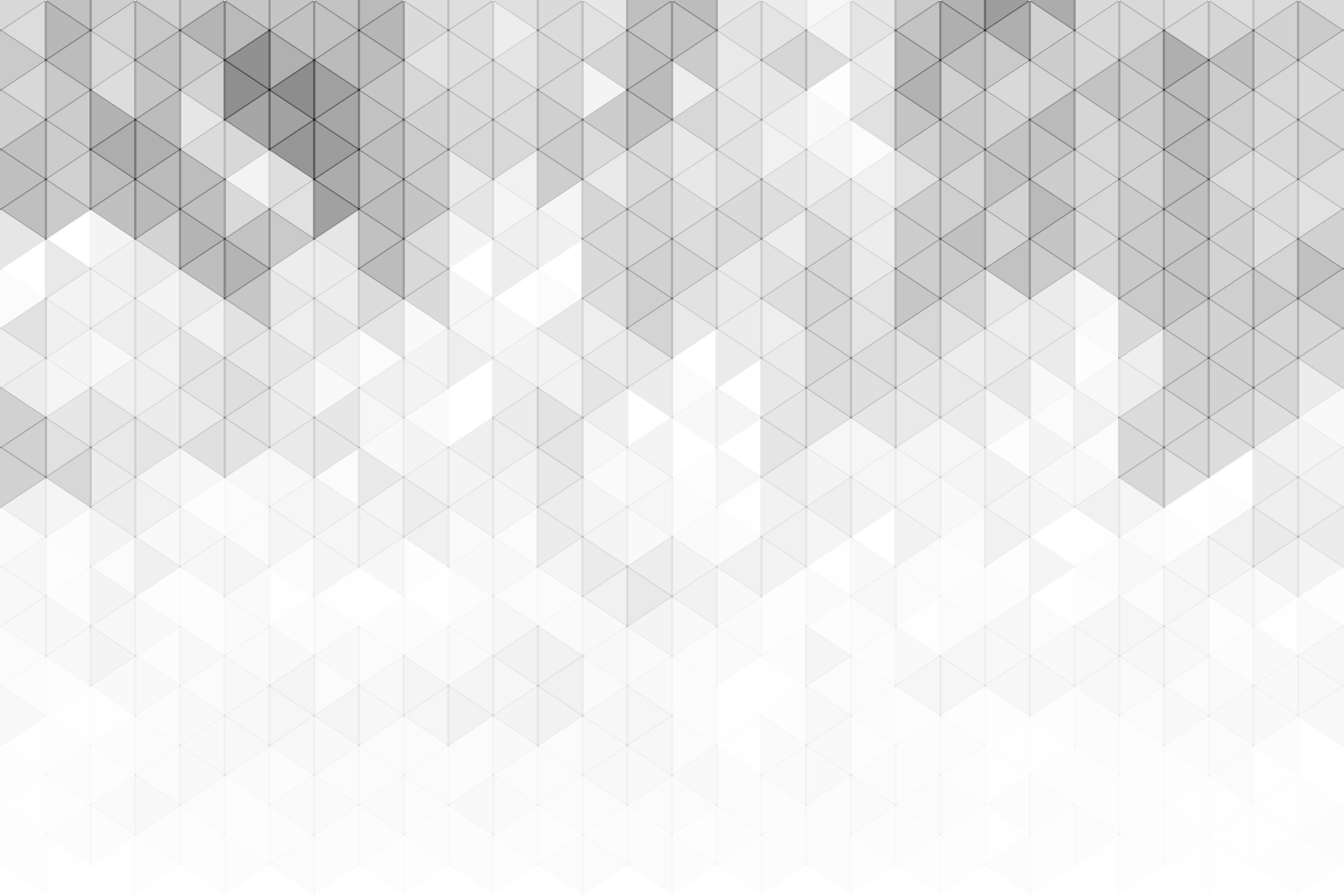 4. コメント